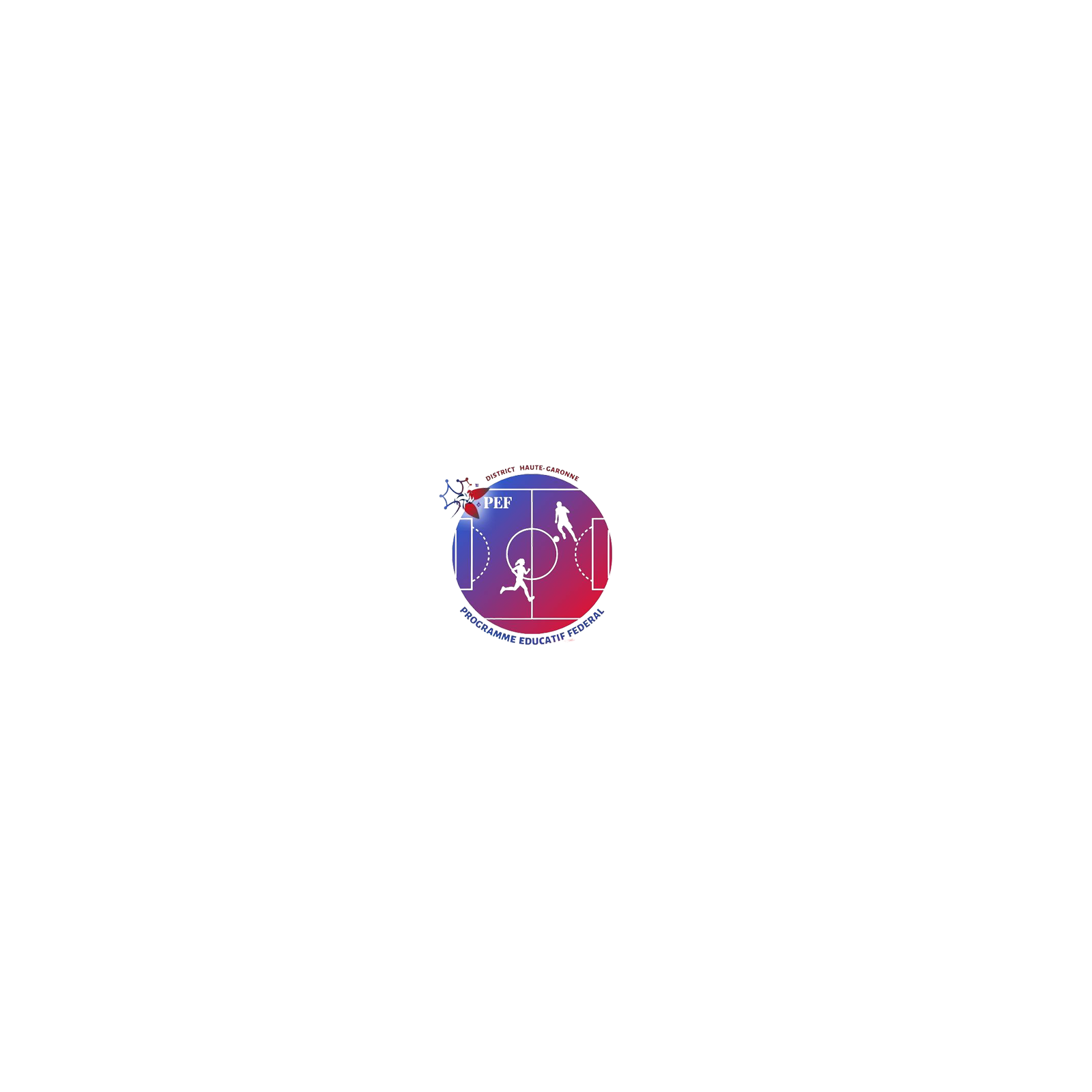 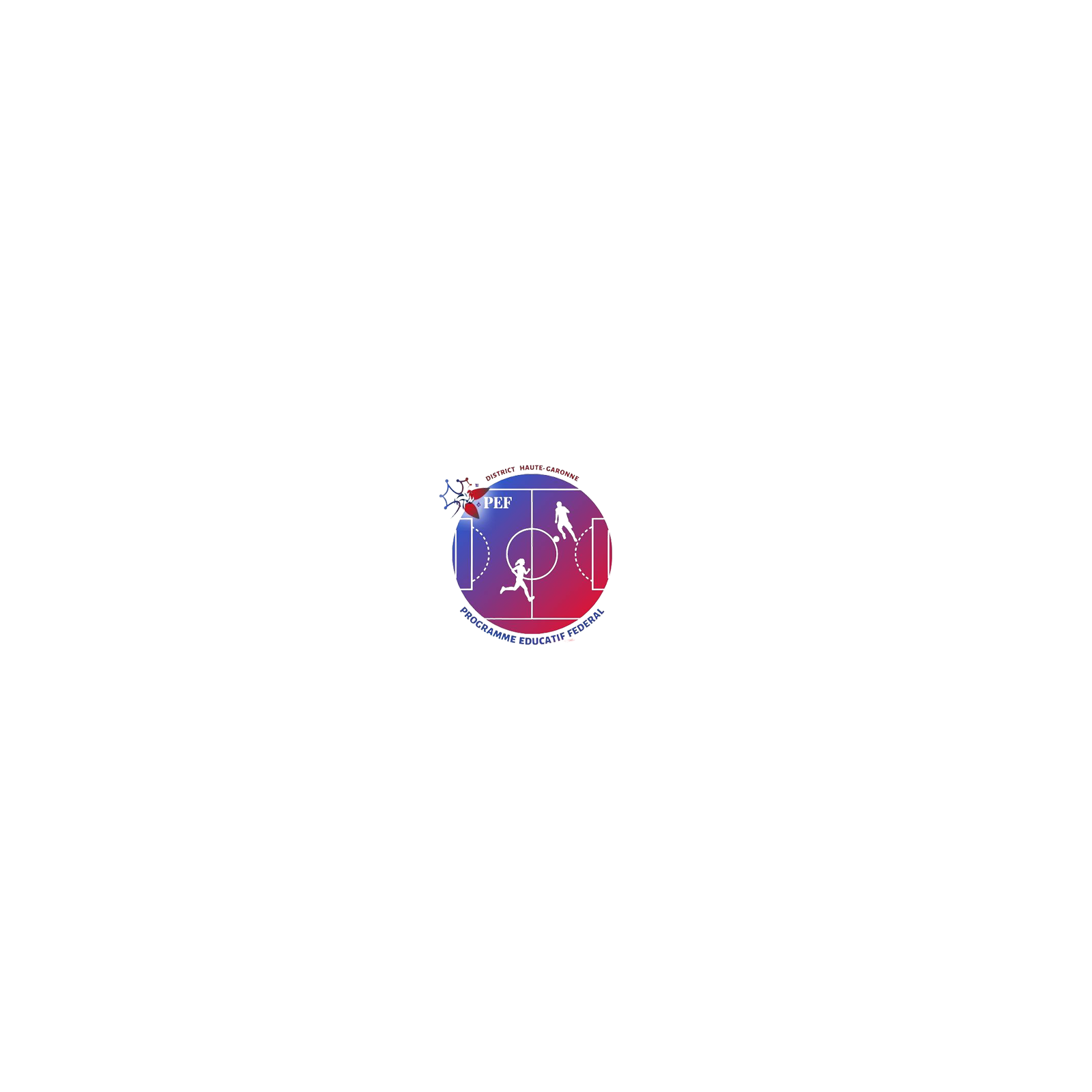 PROGRAMMEÉDUCATIFFÉDÉRAL
FICHE ACTION
09/02/2021
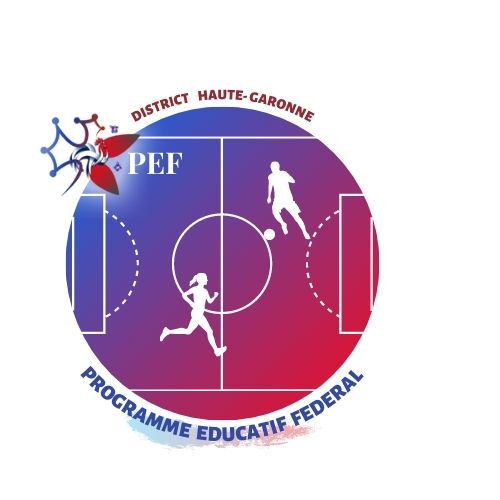 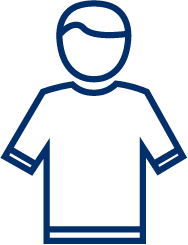 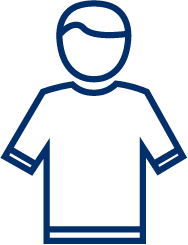 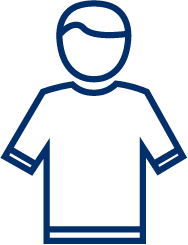 Mettre une croix dans la case que vous souhaitez
09/02/2021
2
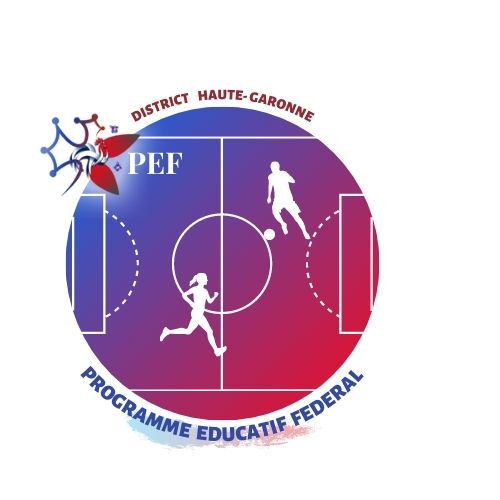 Rédigez un résumé de l’action en pensant à préciser le(s) public(s) cible(s), l’implication d’acteurs extérieurs, etc...
Vous pouvez également intégrer le lien d’une éventuelle publication spécifique à votre action sur votre site internet ou vos réseaux sociaux.
Résumé
09/02/2021
3
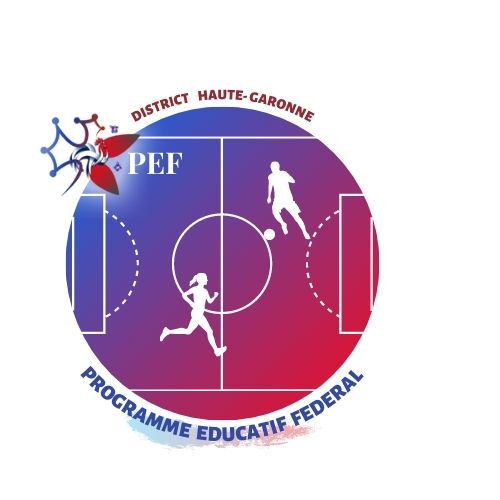 INSÉREZ UNE PHOTO DE L’ACTION
09/02/2021
4